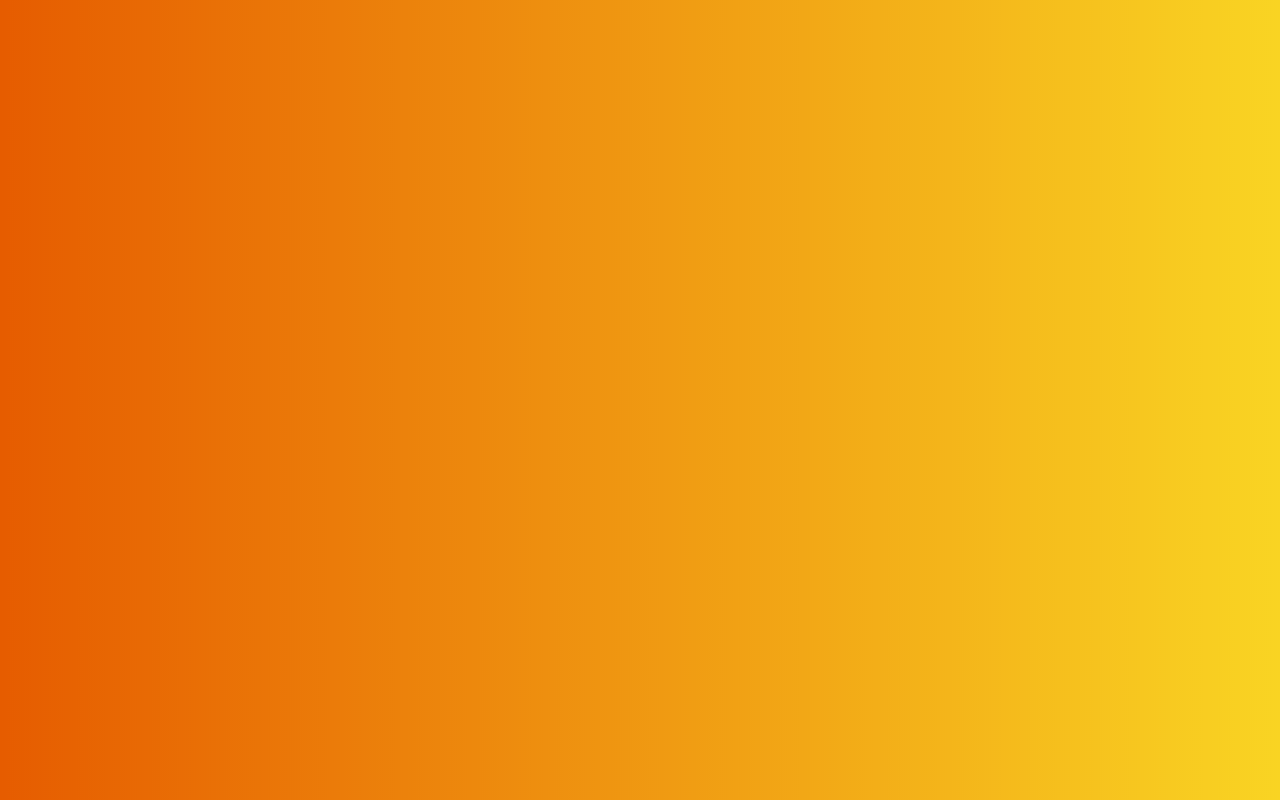 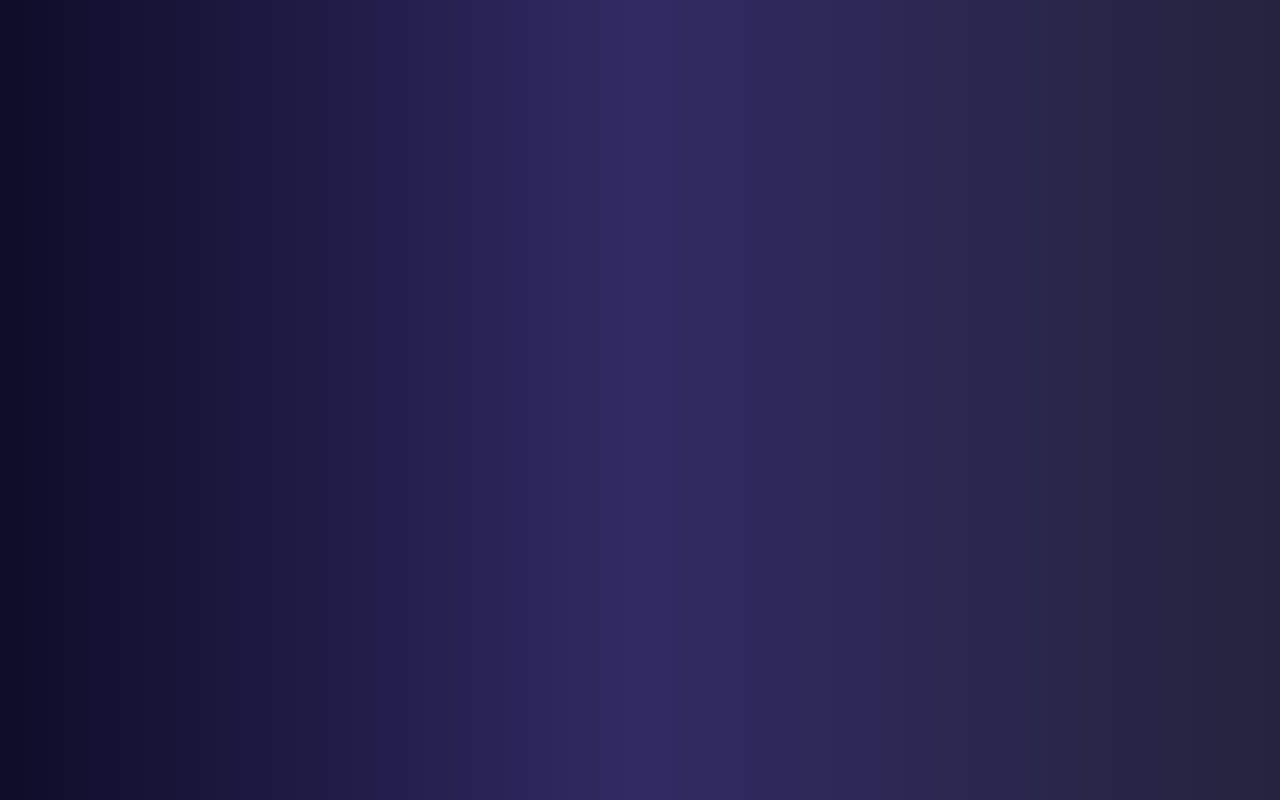 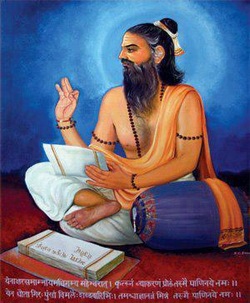 Panini Maharshi
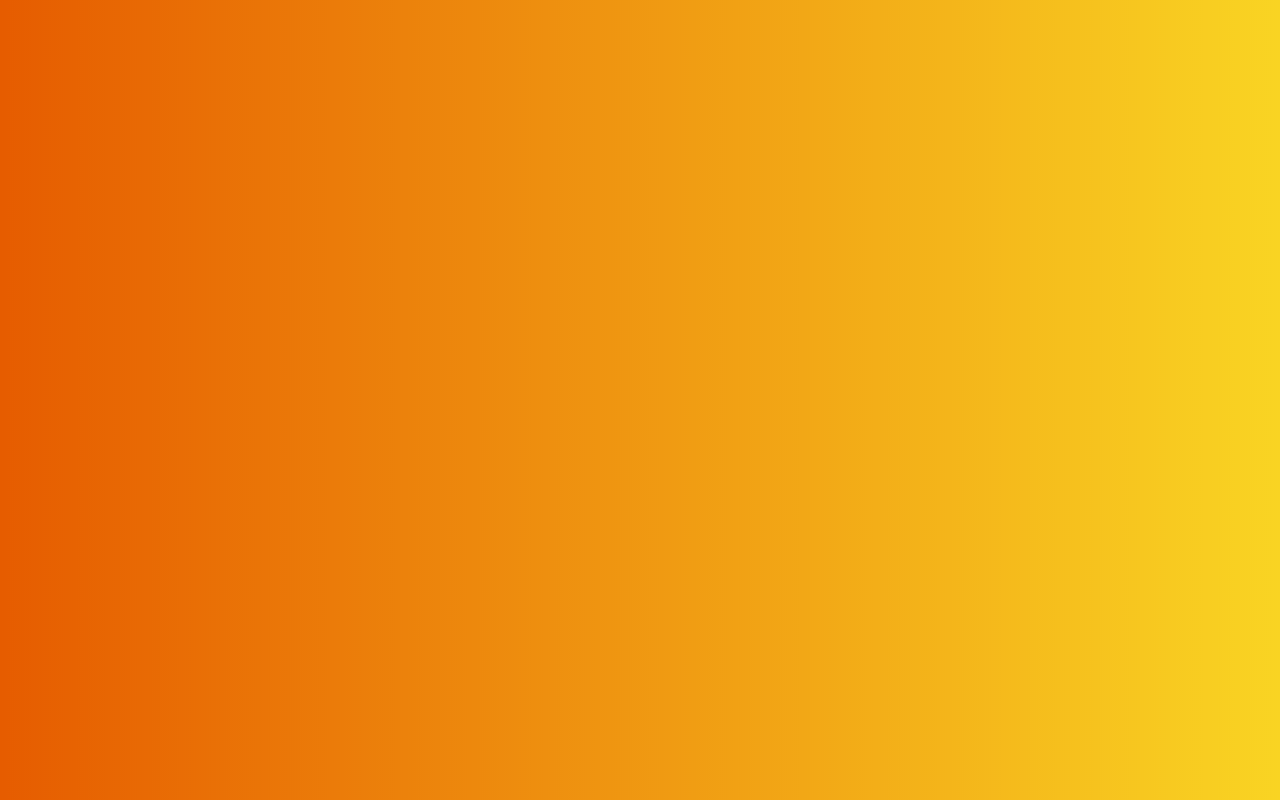 PANINI MAHARSHI
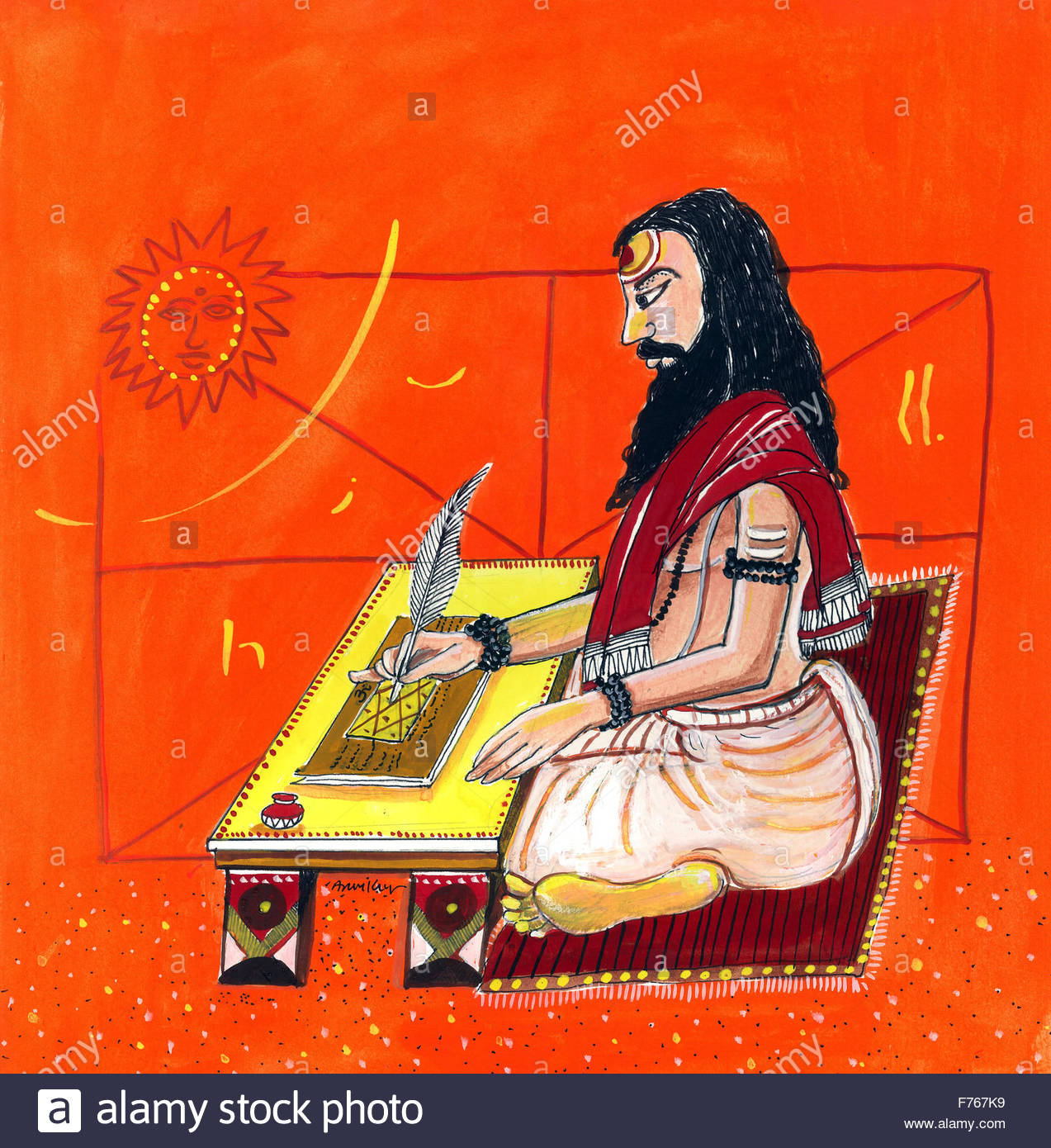 Panini is the first and foremost grammarian of sanskrit language

Asthadhayai is the book on grammar written by him 

Asthadhayai is most famous among the scholars and learners of sanskrit.  The person who learns this book his foundation  is considered very storng.
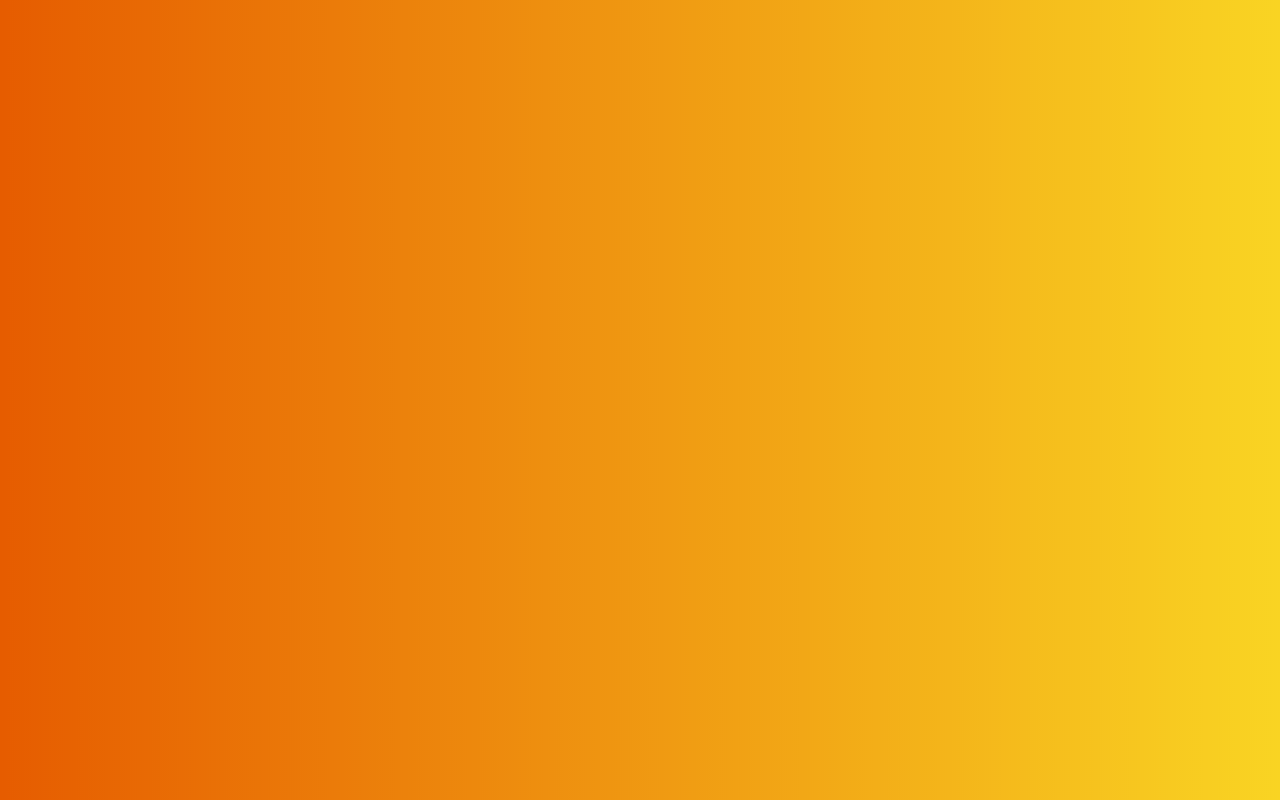 He has been also called by other names such as hahika ,siloni , dhakshiputhra  etc…

And he belong to the gandharidesha …

The there are different opinions about his time period according to the western scholars place him around 350 B.C. where as the indian scholars place him around 600-500 B.C.

Asthadhyayi   created around 450 – 430 B.C.
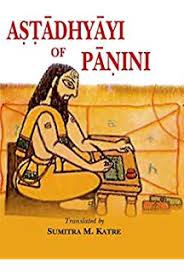 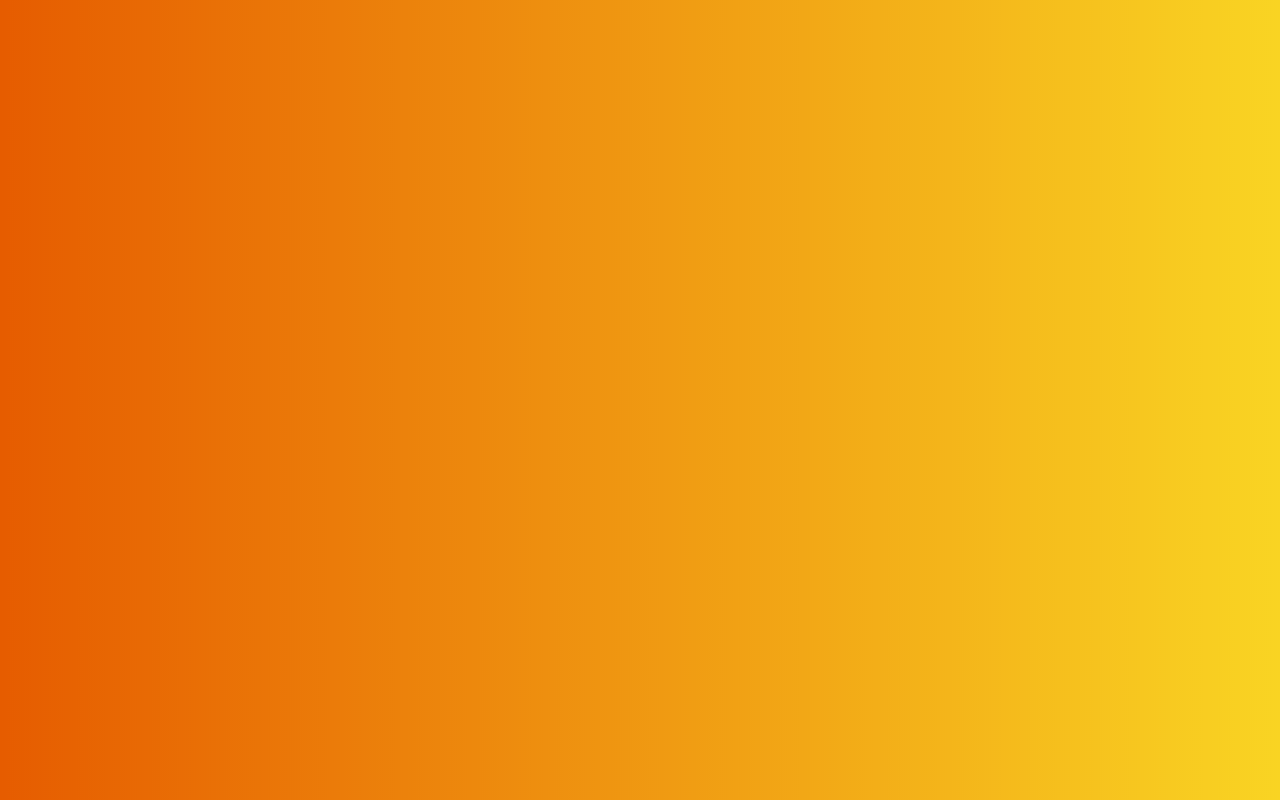 The grammarian panini is endowed with the scholarly apporach of te earlier sages and even the scholars who excited prior to him .

The boook asthadhyayai  is called by few other names aslo.

The book has around 4000 sutras (grammatical formulae).

The book is divided into eight chapters   .ecah chapter consisting of four sections each.

The book is a glossary of grammar .it deals with nouns , verbs ( active & passive ) ,cases ,samasa (compounds ),sandhi (coalescence),participles and other essentials of grammar in a scientific manner .during the period of panini sanskrit wass the spoken language nof the people .hence  we find that who studies asthadhayai masters the sanskrit language
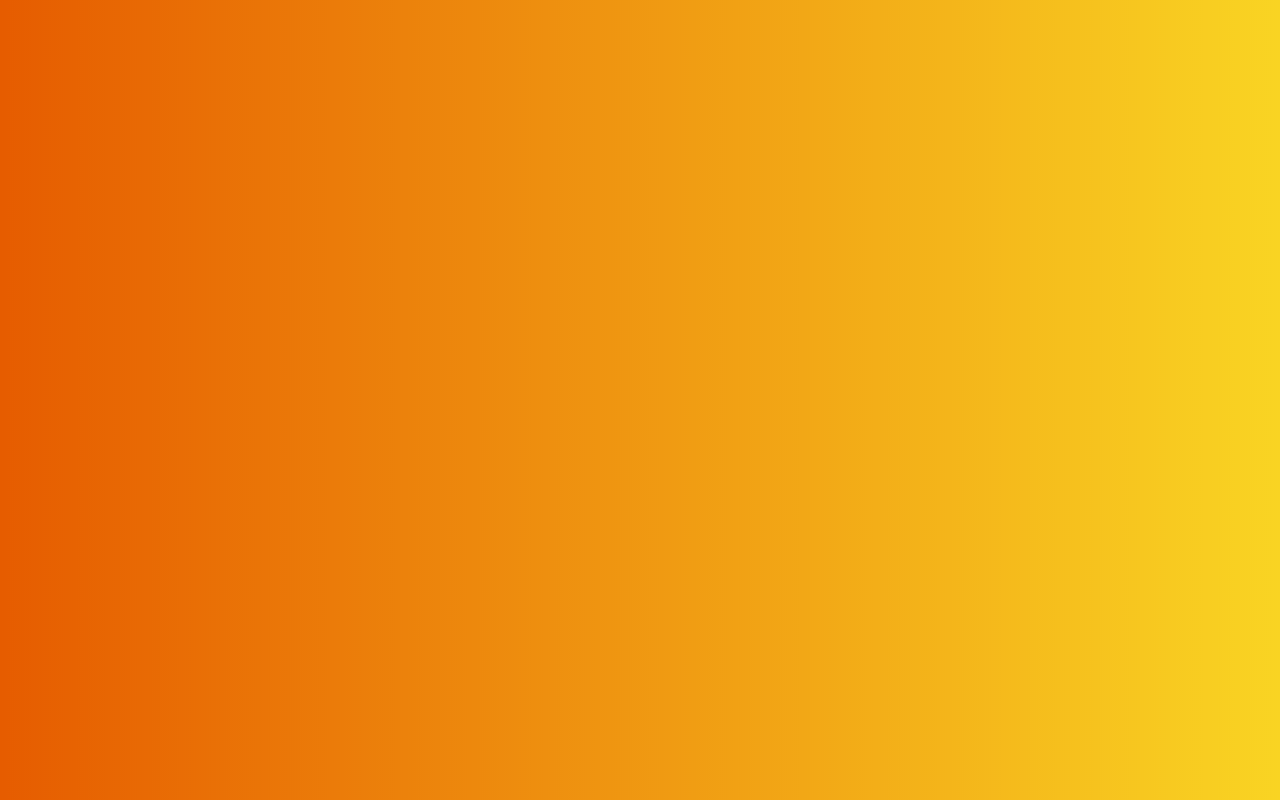 V
V
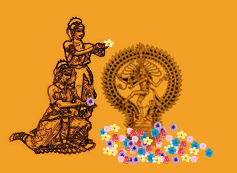 Maheshwara sutrani
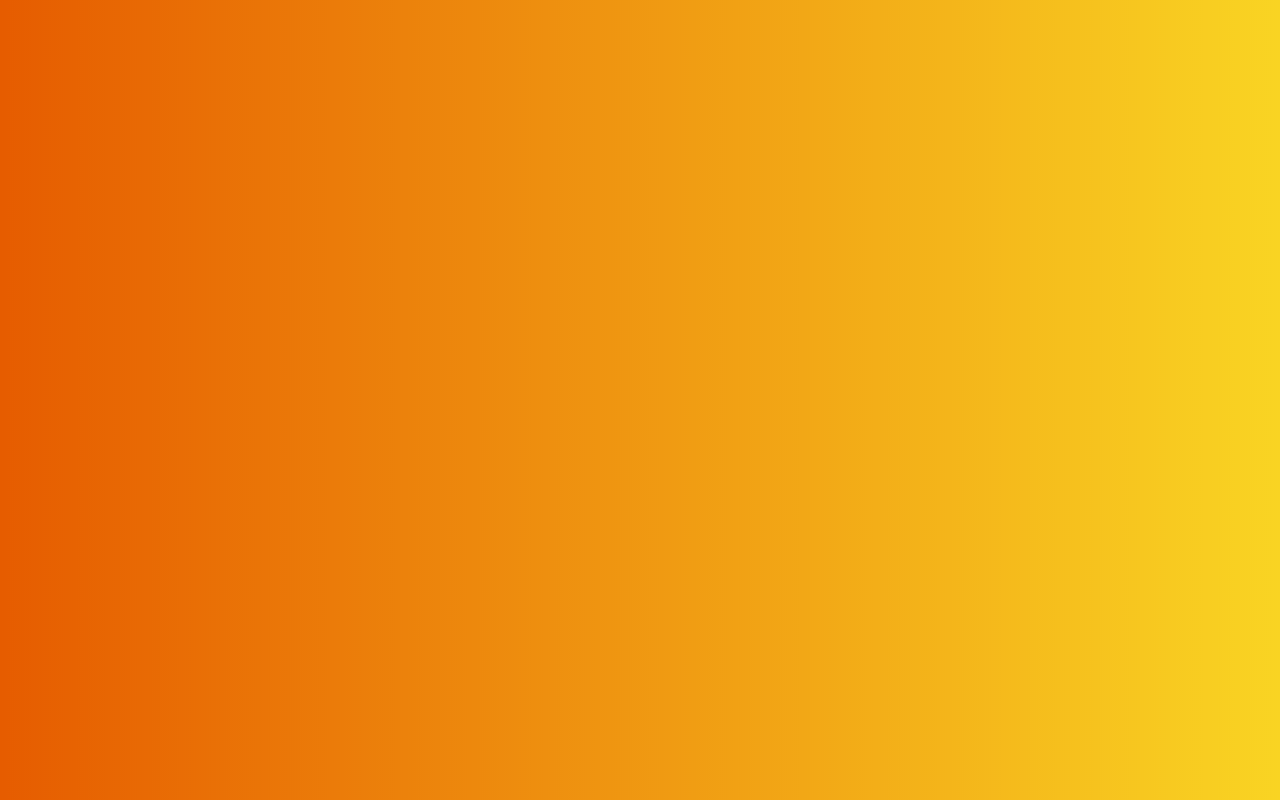 Maheshwara sutrani
The Shiva Sutras (IAST: Śivasūtrāṇi) or Māheśvara Sūtrāṇi are fourteen verses that organize the phonemes of Sanskrit as referred to in the Aṣṭādhyāyī of Pāṇini, the foundational text of Sanskrit grammar.

Within the tradition they are known as the Akṣarasamāmnāya, "recitation of phonemes," but they are popularly known as the Shiva Sutras because they are said to have been revealed to Pāṇini by Shiva. They were either composed by Pāṇini to accompany his Aṣṭādhyāyī or predate him. The latter is less plausible, but the practice of encoding complex rules in short, mnemonic verses is typical of the sutra style.
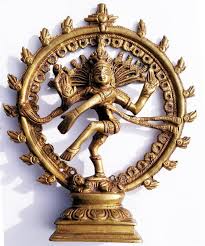 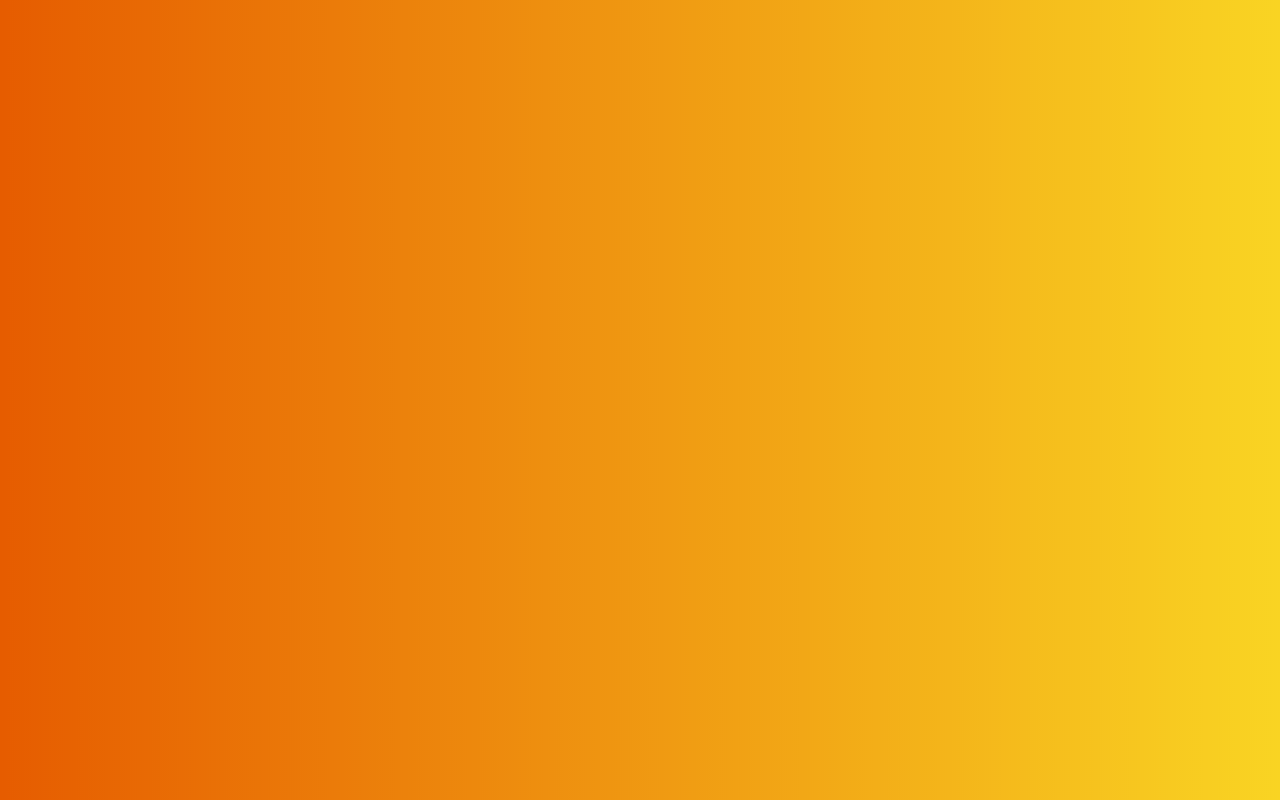 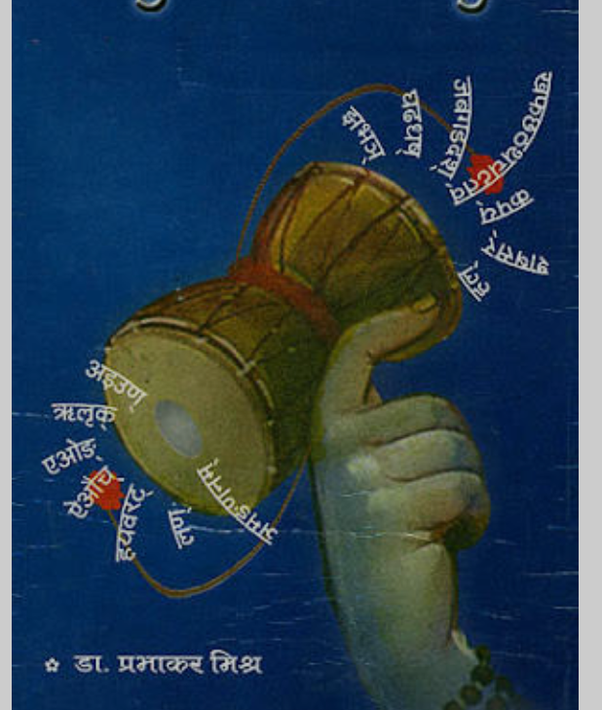 Each of the fourteen verses consists of a group of basic Sanskrit phonemes (i.e. either open syllables consisting either of initial vowels or consonants followed by the basic vowel "a") followed by a single 'dummy letter', or anubandha, conventionally rendered by capital letters in Roman transliteration and named 'IT' by Pāṇini.
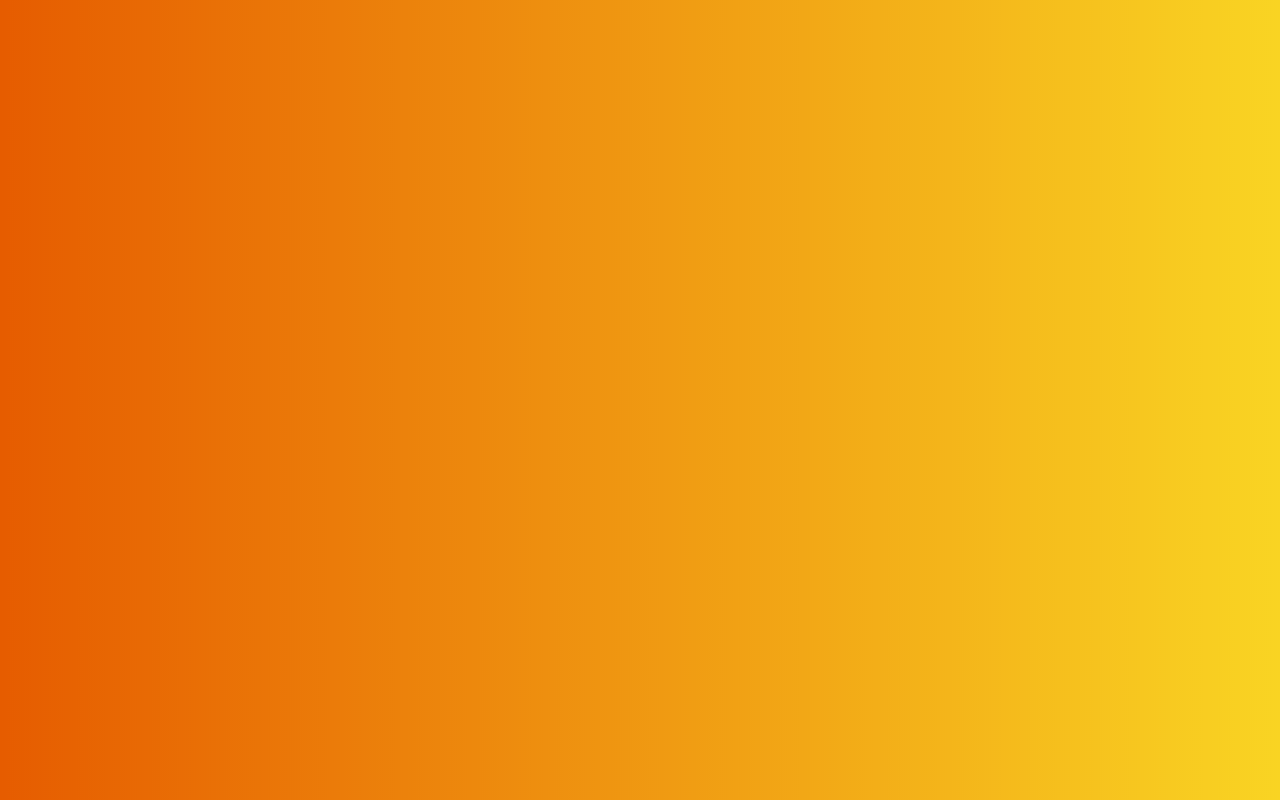 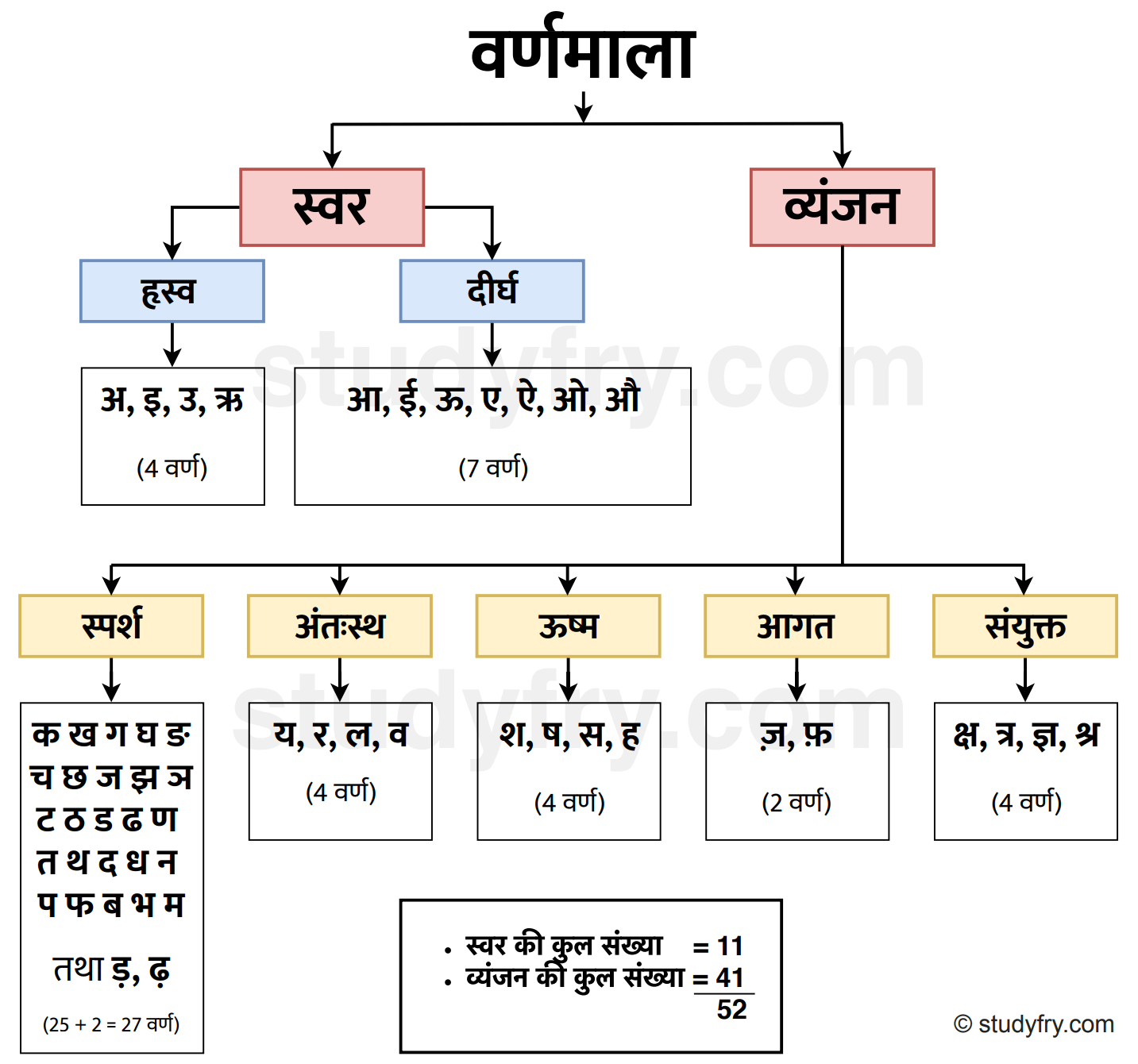 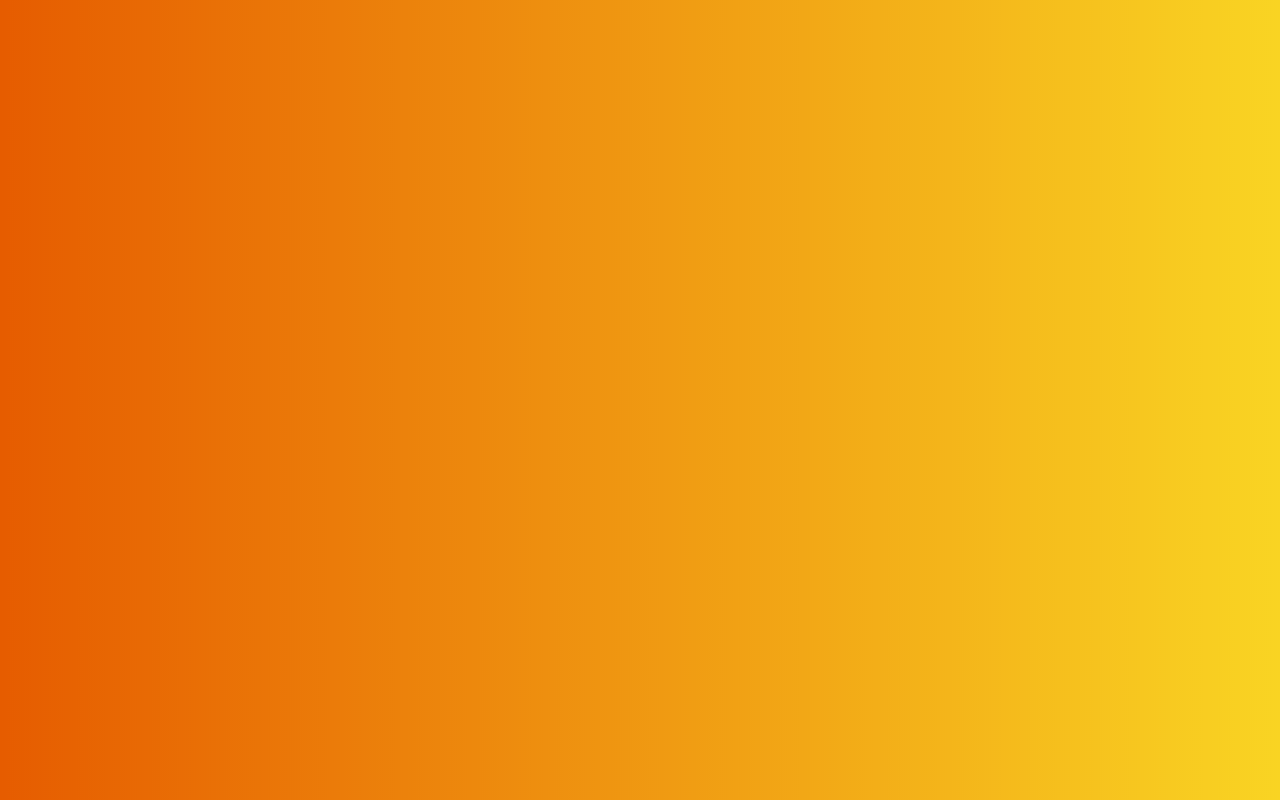 From these 14 verses, a total of 281 pratyāhāras can be formed: 14*3 + 13*2 + 12*2 + 11*2 + 10*4 + 9*1 + 8*5 + 7*2 + 6*3 * 5*5 + 4*8 + 3*2 + 2*3 +1*1, minus 14 (as Pāṇini does not use single element pratyāhāras) minus 10 (as there are 10 duplicate sets due to h appearing twice); the second multiplier in each term represents the number of phonemes in each. But Pāṇini uses only 41 (with a 42nd introduced by later grammarians, raṆ=r l) pratyāhāras in the Aṣṭādhyāyī.

The Shiva Sutras put phonemes with a similar manner of articulation together (so sibilants in 13 śa ṣa sa R, nasals in 7 ñ m ṅ ṇ n M). Economy (Sanskrit: lāghava) is a major principle of their organization, and it is debated whether Pāṇini deliberately encoded phonological patterns in them (as they were treated in traditional phonetic texts called Prātiśakyas) or simply grouped together phonemes which he needed to refer to in the Aṣṭādhyāyī and which only secondarily reflect phonological patterns (as argued by Paul Kiparsky and Wiebke Petersen, for example). Pāṇini does not use the Shiva Sutras to refer to homorganic stops (stop consonants produced at the same place of articulation), but rather the anubandha U: to refer to the palatals c ch j jh he uses cU.
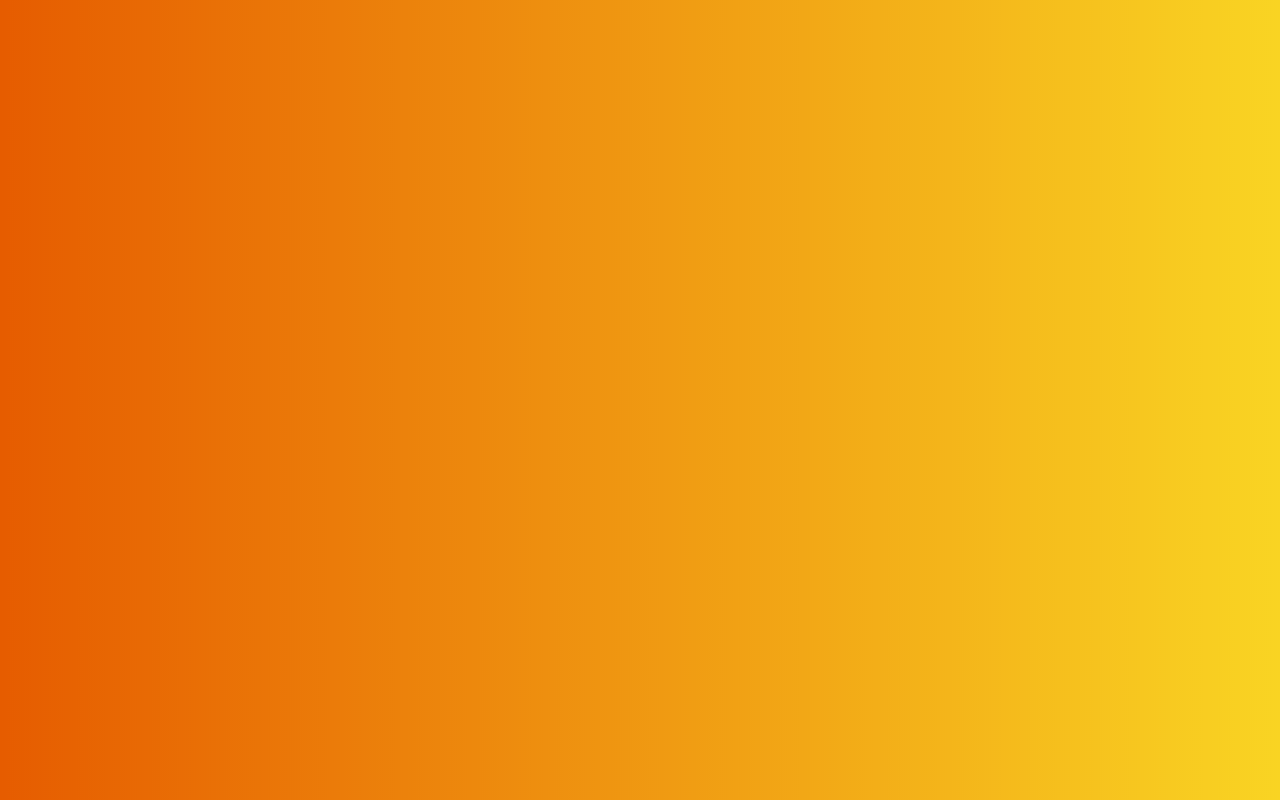 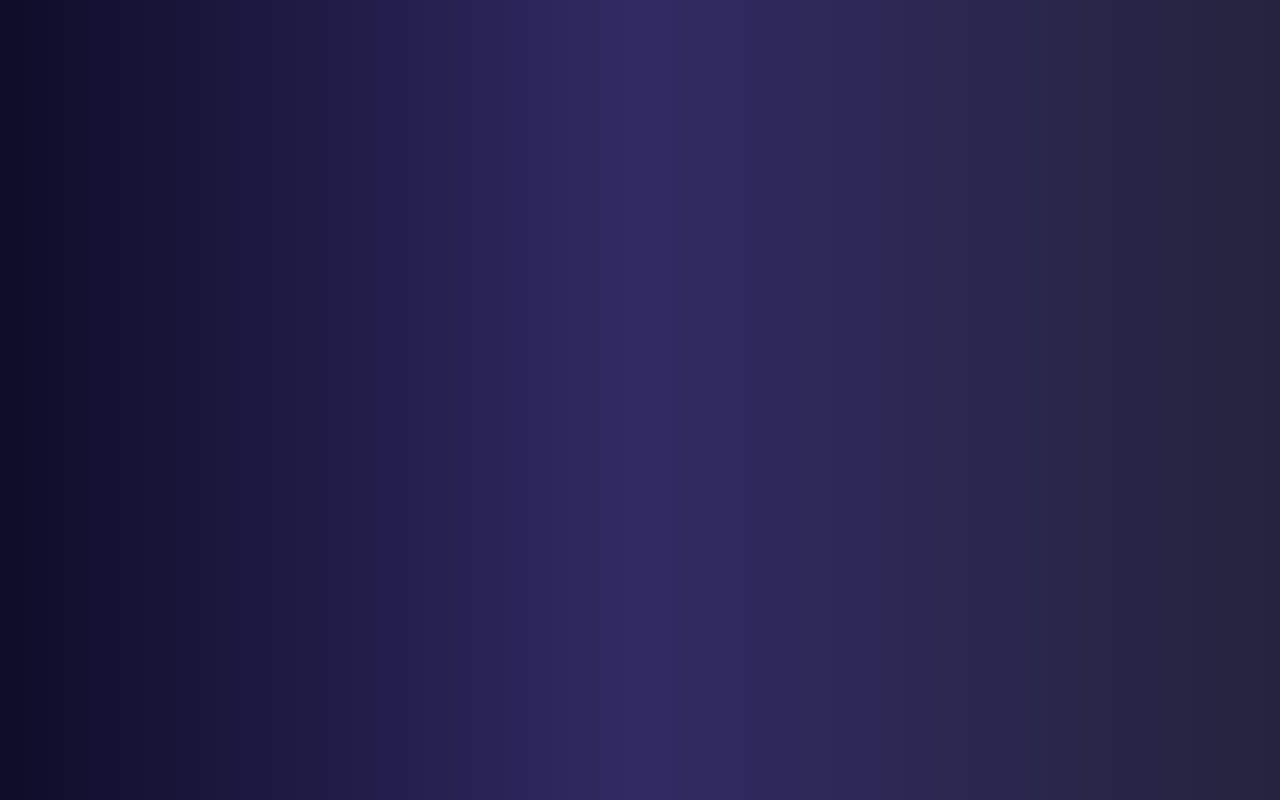 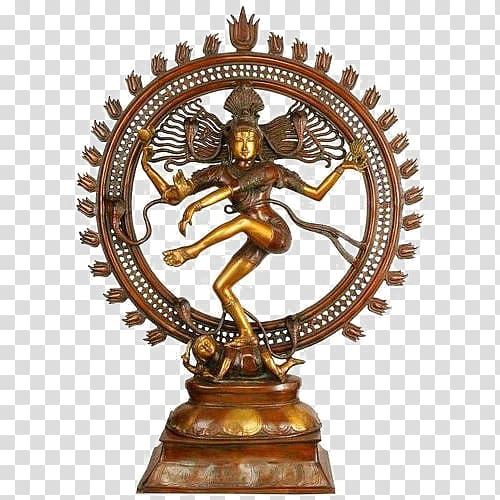 PRESENTED  BY
 S . MADHAVI 
 Faculty of Sanskrit
AVANTHI  DEGREE  & P.G COLLEGE
THE END